Készítette: Szekerczés Szabina
GIMP2.6
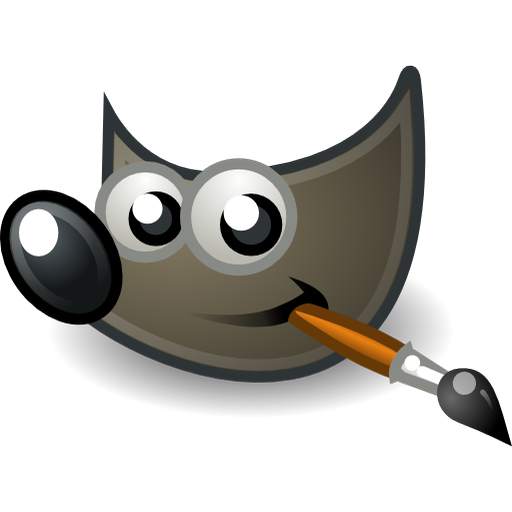 Felkészítő tanár: Vargáné Gyömrei Anita
Iskola: Orosházi Táncsics Mihály Tehetséggondozó Gimnázium, Szakközépiskola, Általános Iskola és Kollégium, Vörösmarty Mihály Tagintézmény 
5900 Orosháza, Vörösmarty u. 4.
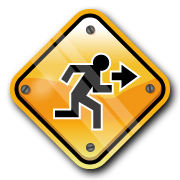 Menü
Új fájl létrehozása
Eszköztár
Rétegek
Mentés
Kijelölések
Szöveg beillesztése
Szűrők
Színek
Források
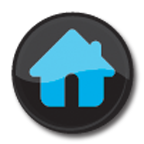 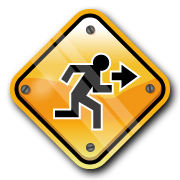 Új fájl létrehozása
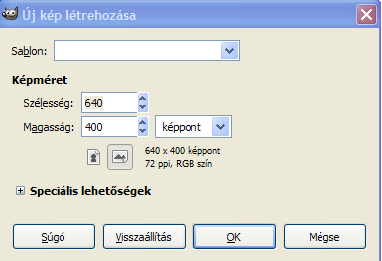 2.Méret
3.OK gombra kattintás
1.Tájolás
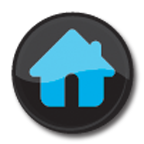 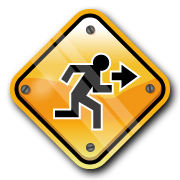 EszköztárLeggyakrabban használt eszközök
Ellipszis alakú kijelölés
Szín szerinti kijelölés
Lasszó kijelölés
Téglalap alakú kijelölés
Mozgatás
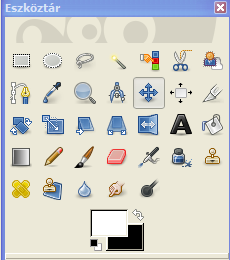 Forgatás
Vágóeszköz
Szöveg beillesztése
Méretezés
Tükrözés
Előtérszín
Háttérszín
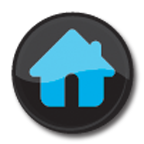 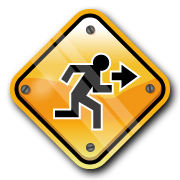 Rétegek
Új réteg beszúrása	-	(Shift+Ctrl+N)
Új a láthatók alapján	-	A meglévő rétegekből egy új (egyesített) réteget készít.
Réteg kétszerezése	-	A rétegből másolatot készít. (Shift+Ctrl+D)
Réteg rögzítése	-	Rögzíti a kijelölt réteget. (Ctrl+H)
Összefésülés lefelé	-	Rögzíti a réteget az alatta lévő rétegre.
Réteg törlése
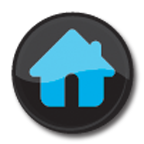 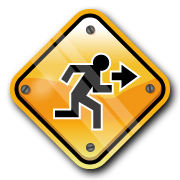 Mentés
Fájl/Mentés másként..(Shift+Ctrl+S)
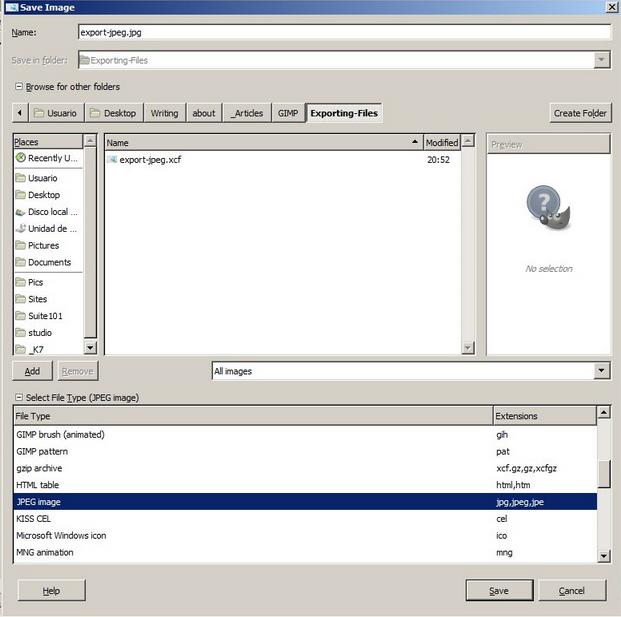 Fájl nevének megadása
Mentés helyének kiválasztása
Kiterjesztés megadása
Mentés
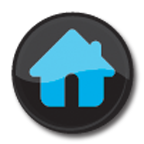 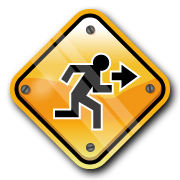 Kijelölések
Téglalap alakú kijelölés: Téglalap vagy négyzet alakú területek kijelölése.
Ellipszis alakú kijelölés: Ellipszis vagy  kör alakú területek kijelölése.
Lasszó kijelölés:  szabadkézzel kijelölhető területek vagy sokszögek kijelölése.
Szín szerinti kijelölés:hasonló/megegyező színű területek kijelölése.
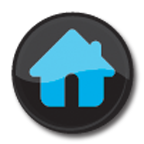 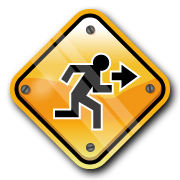 Szöveg beillesztése
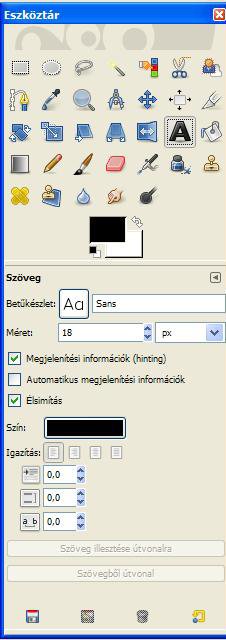 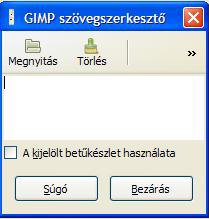 Szöveg beírása
Kattints a képre!
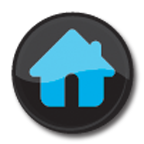 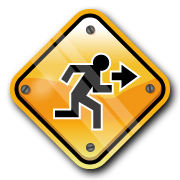 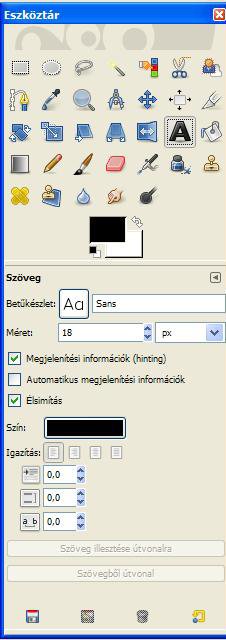 Betűtípus megadása
Betűméret megadása
Betűszín megadása
Szöveg igazítása
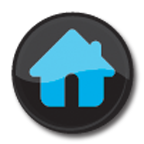 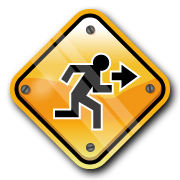 SzűrőkLeggyakrabban használt szűrők
Dekor
Torzítás
Elmosás
Kiemelés
Művészi
Csavarás 
és összehúzás
Elmosás elmozdítással
Csíktalanítás
Karikatúra
Keret hozzáadása
Olajfestés
Régi fénykép
Élesítés
Eltolás
Elmosás
(gyors,de nem túl erős)
Fodrozódás
Pixelesítés
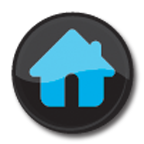 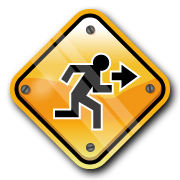 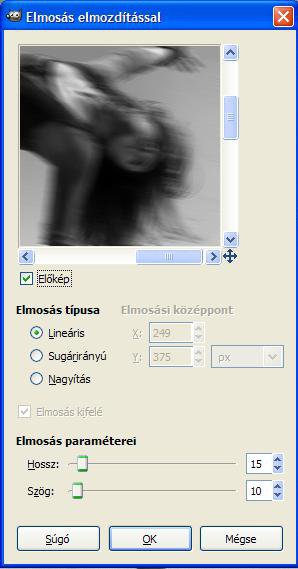 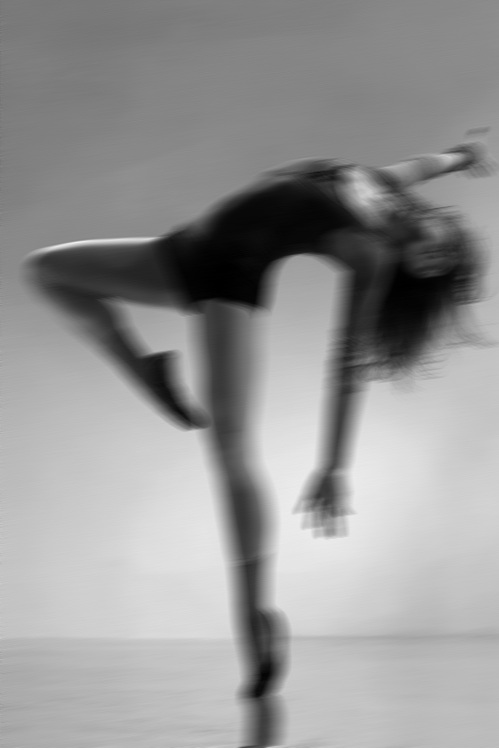 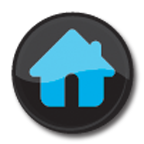 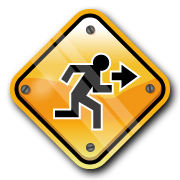 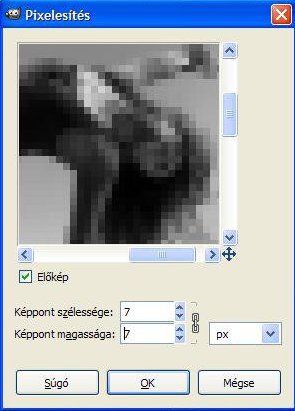 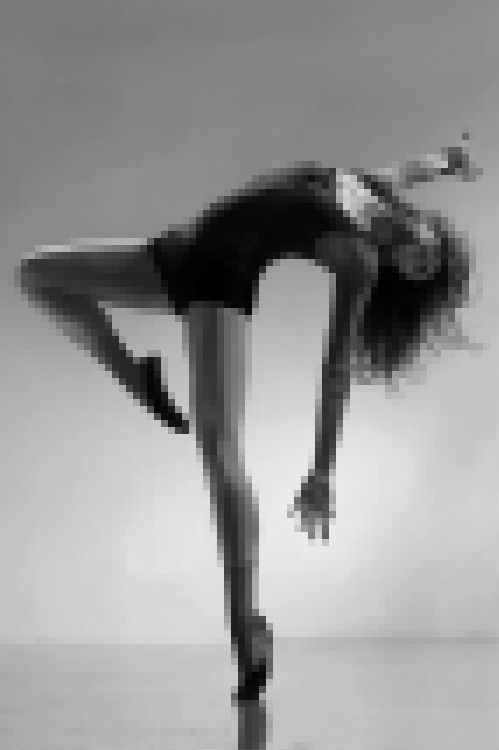 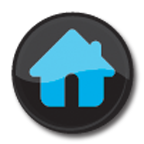 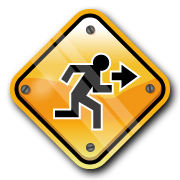 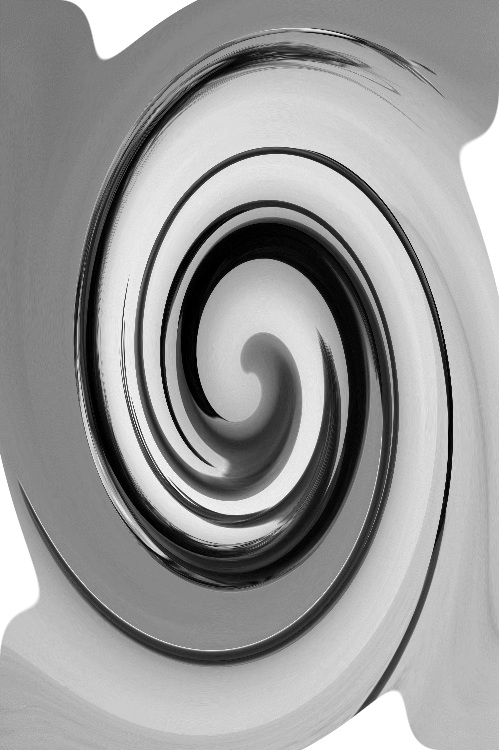 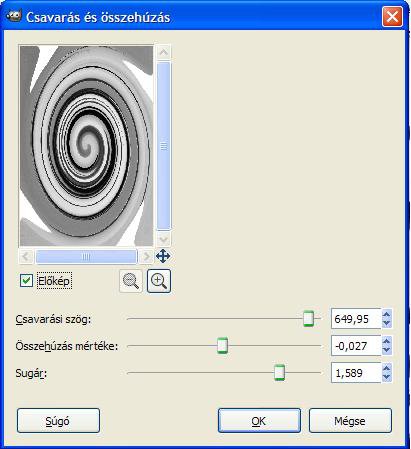 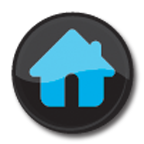 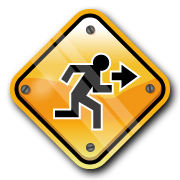 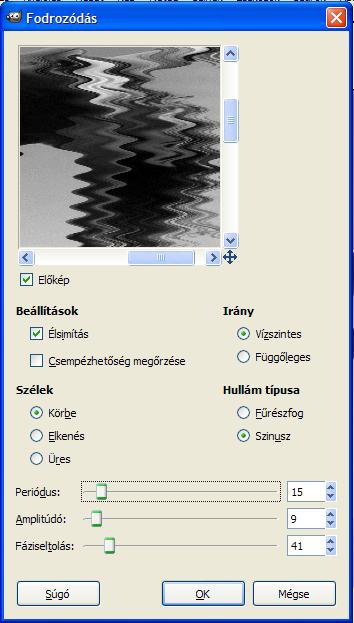 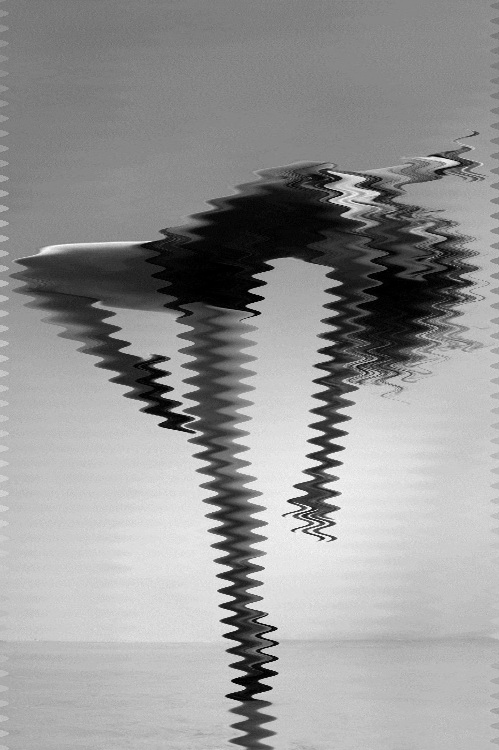 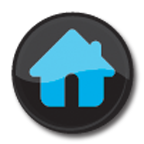 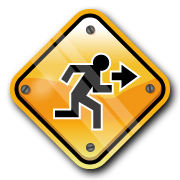 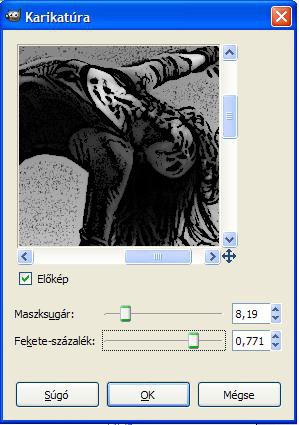 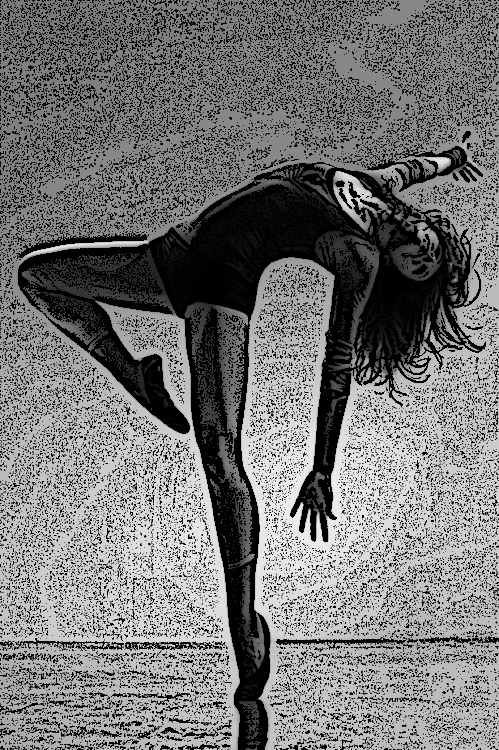 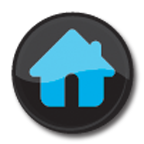 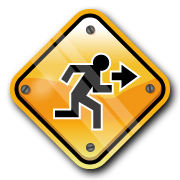 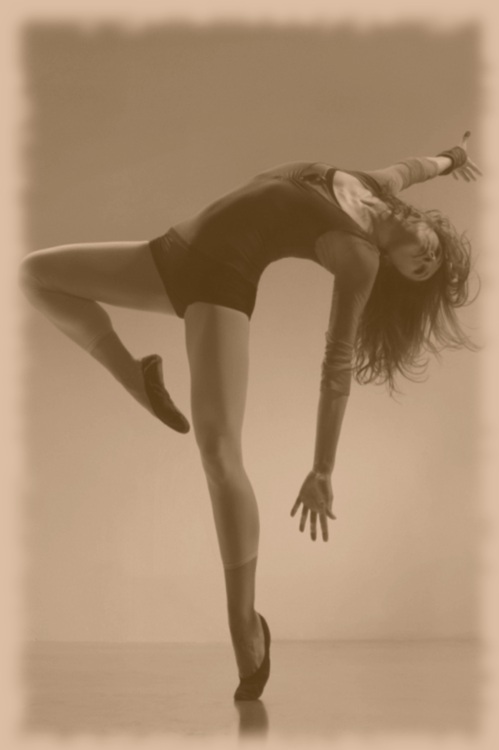 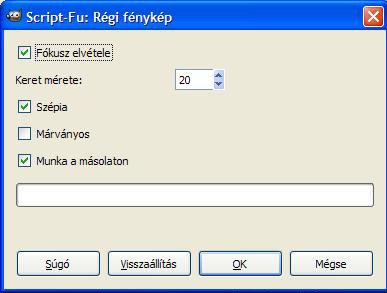 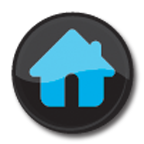 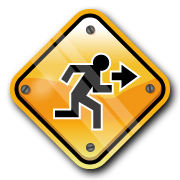 SzínekLeggyakrabban használt beállítások
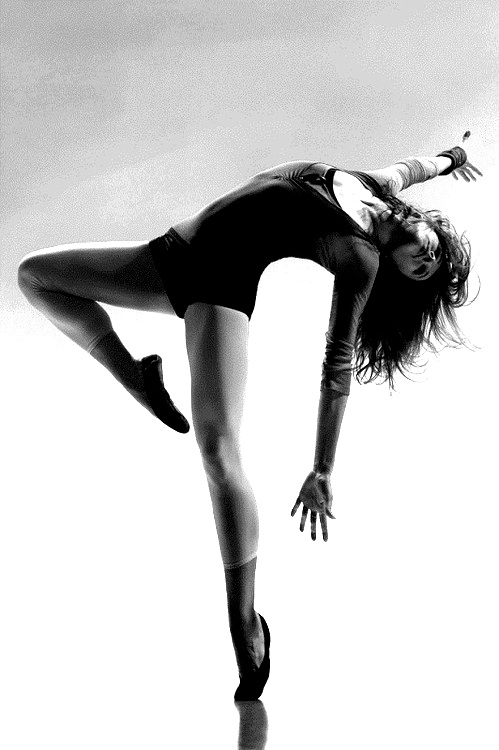 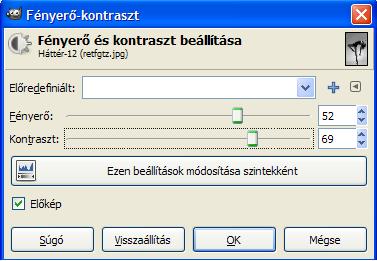 Fényerő-kontraszt…
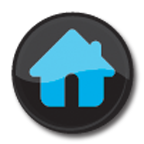 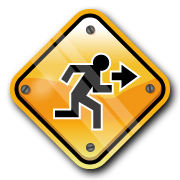 SzínekLeggyakrabban használt beállítások
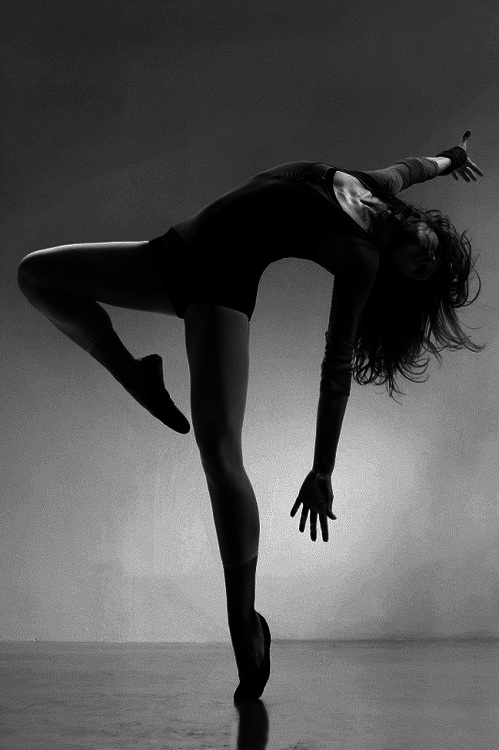 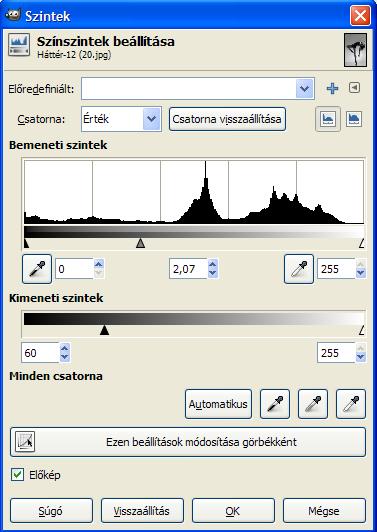 Szintek
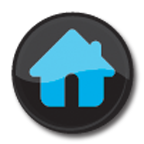 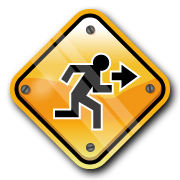 SzínekLeggyakrabban használt beállítások
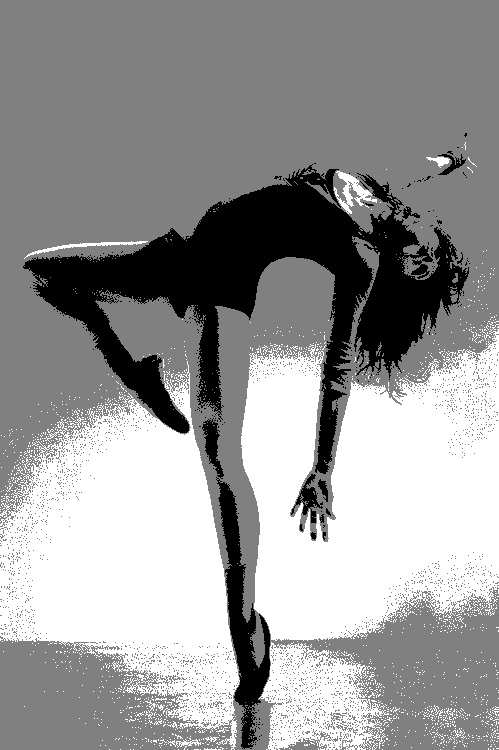 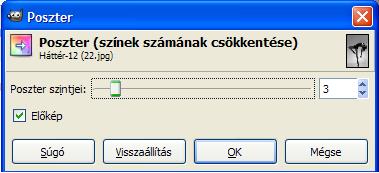 Poszter
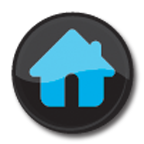 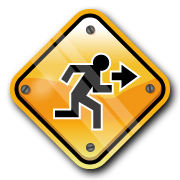 SzínekLeggyakrabban használt beállítások
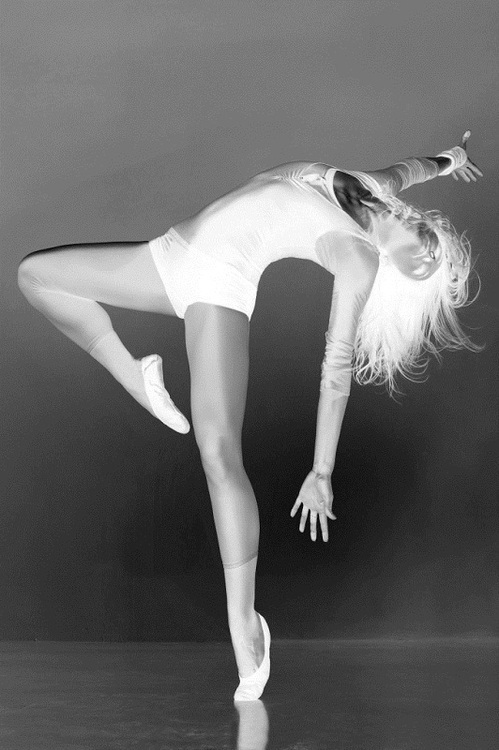 Invertálás
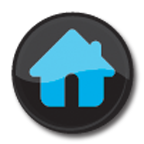 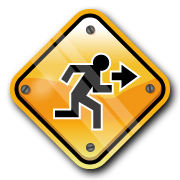 Források
http://primandras.hu/gimp/2.4/ablak_lap_file.html
http://hu.wikipedia.org/wiki/GIMP
http://primandras.hu/gimp/
http://www.zmgzeg.sulinet.hu/ntk/inf9/graf/tablGIMP.pdf